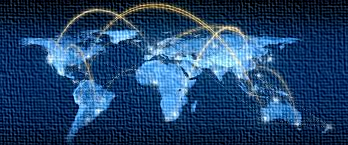 LA INTERDEPENDENCIA
EN LA ECONOMÍA GLOBAL
EL CRECIMIENTO ECONÓMICOEN LA ECONOMÍA ABIERTA
El uso eficaz del comercio y de las finanzas internacionales es fundamental para promover el crecimiento económico, además de:
Altos niveles de ahorro e inversión (Capital).
Altos niveles de ahorro e inversión (Capital).
Altos niveles de ahorro e inversión (Capital).